LONGITUDES AND LATITUDE

Introduction 

Just as we use a coordinate system to locate points on a number plane so we use latitude and longitude to locate points on the earth’s surface. Latitudes are imaginary lines showing how far a place is north or south from the equator. Longitudes are imaginary lines that shows how far east or west a place is from Greenwich meridian.
because the earth is a sphere, we use a special grid of lines that run across and down a sphere. the diagrams below show this grid on a world globe and a flat world map
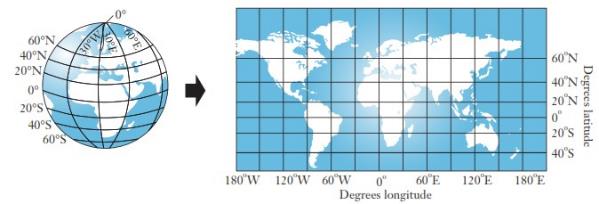 Great and Small Circles 
Great circles 
Also called  longitudes
They are lines that run up and down on a map or globe
 is always listed second when assigning a measurement e.g (lat, 60°).        
Small Circles
Also called latitudes
They are lines that run left to right on a map or globe
is always listed first when assigning a measurement, e.g. (60°, lon).
The prime meridian/Greenwich meridian
 is found at 0° longitude
there are 180° going both east and west from the prime meridian to the International Date Line
The equator
is found at 0° latitude
 there are 90 degrees to each of the poles N or S
It is the only great circle latitude line.
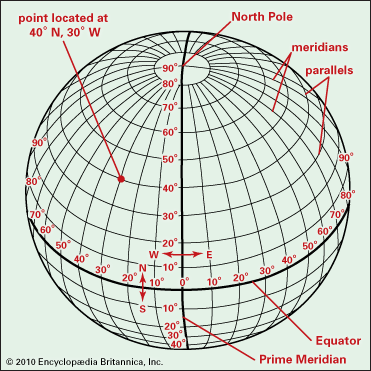 Position of a place on the earth’s service.
Locations on the Earth are described using latitude (°N or °S) and longitude (°E or °W) in that order. 
For example, Nairobi has coordinates (1°S, 37°E), meaning it is  position is 1° south of the Equator 
and 37° east of the prime meridian. 
 
                                                                                             POINTS 
                                                                                              A(80ON,60OE)     B (30ON, 80OE) , C (0O, 60OE), D(60OS,40OE) E(30ON,20OW)



DIFFERENCE IN LONGITUDES
If places are on the same side of the prime meridian longitude difference we subtract, if they are on opposite sides of the Greenwich meridian ,longitude difference we add 
LATITUDE DIFFERENCE
Same side of the equator, we subtract to find latitude difference, opposite sides of the equator we add.
Example
Difference in longitude between A and B from above diagram is 80O  - 60O = 20O  , between E and D is 40O  + 20O = 60O
The latitude difference between A and C is 80O , between E and A is 80O - 30O = 50O  between D and A is 80O + 60O = 140O
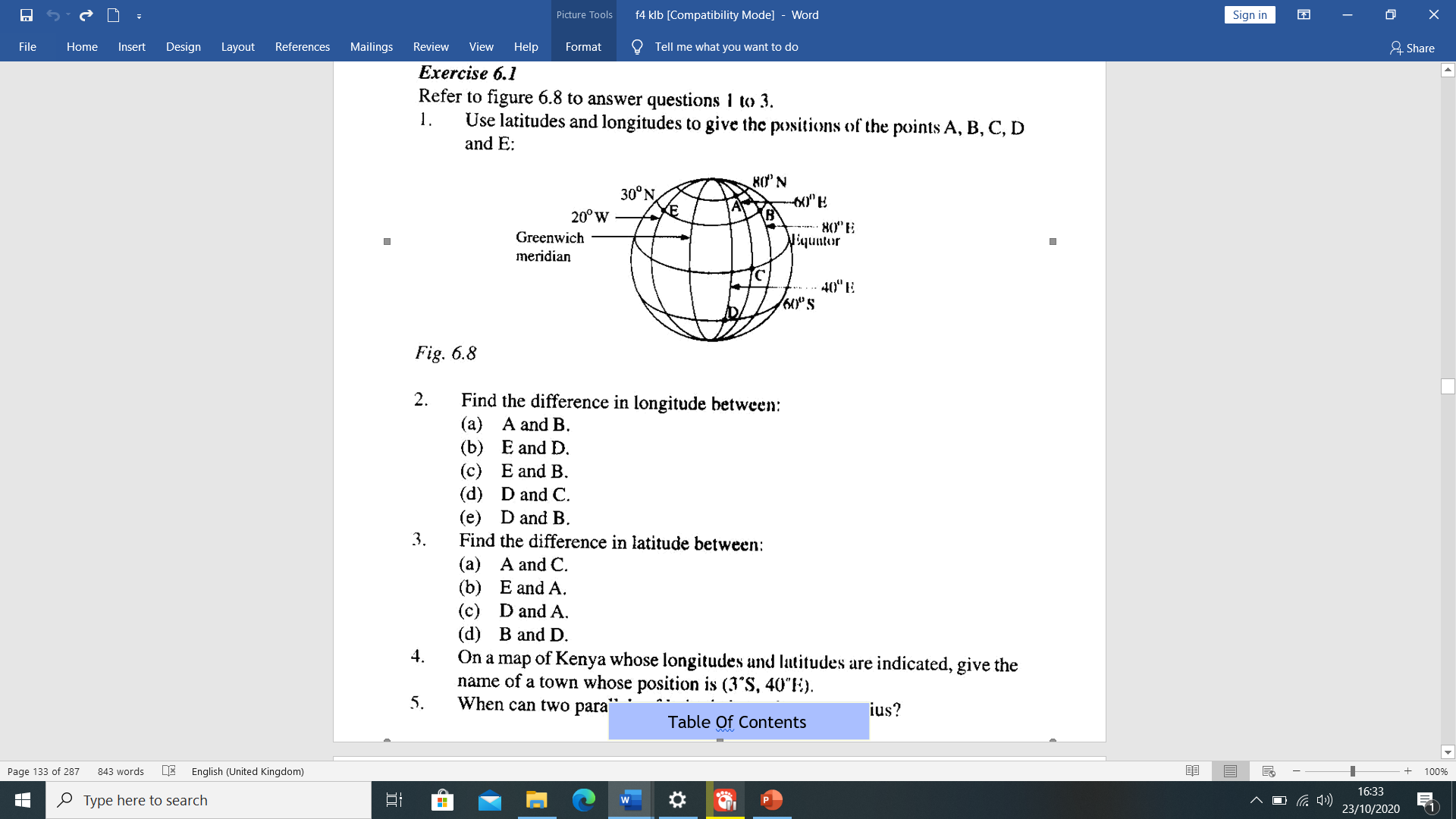 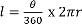 continued
END
REMEMBER TO SUBSCRIBE